Meeting Diverse Populations Where They Are, to Get Them to Where They Need to Be
Michelle Evans Assistant Dean for Health Professions and Public Service
Waubonsee Community College
July 16, 2015
Objectives
Participants will be able to identify the cultural elements which impact diverse populations when seeking higher education

Participants will understand the development of Waubonsee’s Legal Interpreting dual credit program created by the partnership between Waubonsee Community College, local high schools, and funding from an ICCB Dual Credit Enhancement Grant.

Participants will understand the impact of the program and the specific reasons for its success.
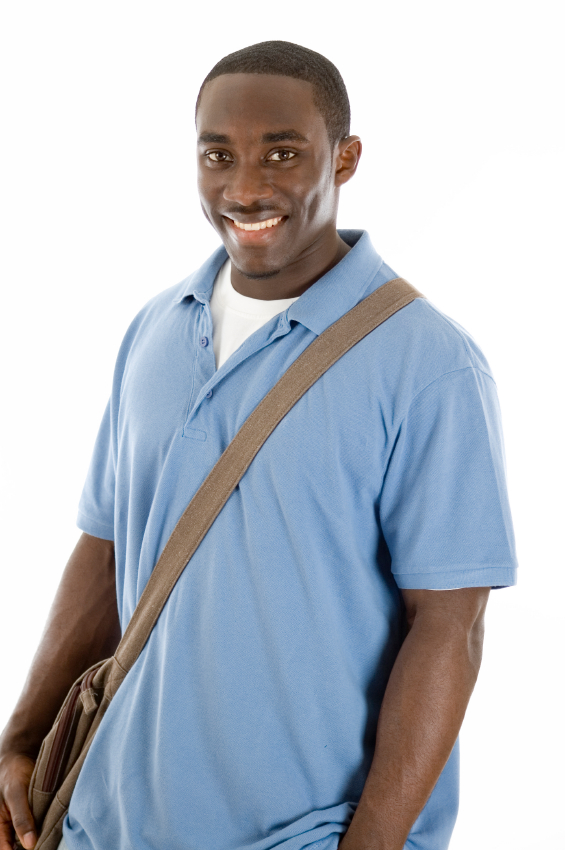 The Higher Education Mandate
“I believe that education is the civil rights issue of our generation. And if you care about promoting opportunity and reducing inequality, the classroom is the place to start. Great teaching is about so much more than education; it is a daily fight for social justice.”

Secretary Arne Duncan, October 9, 2009
Factors Preventing Higher Education from Achieving this Mandate
When attempting to reach diverse populations, institutions often reproduce rather than remedy the patterns of social exclusion and oppression seen in the larger society.

There are very real differentials in access to social and institutional power between relationally positioned group members, and those differentials exist in educational settings.

While all people have socialized prejudices and can discriminate, only the dominant group is backed by social and institutional power, which is multidimensional and constantly operating, being contested, and renegotiated, especially within institutions.

Those who claim to be for social justice must also be engaged in self-reflection on their own socialization into patterns of oppression and continually seek to counter those patterns.  This is a lifelong project and is not achieved at the completion of an article, workshop, or conference.

Sensoy, O. & DiAngelo, R (2009).  Developing social justice literacy: An open letter to our faculty colleagues. Phi Delta Kappan, 90(5), p. 350.
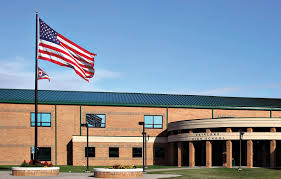 What is Educational Culture?
Culture is a word for people's 'way of life', meaning the way they do things. Different groups of people may have different cultures. A culture is passed on to the next generation by learning, whereas genetics are passed on by heredity. 

The concept of culture is very complicated, and the word has many meanings.  The two that are most important for higher education:
An integrated pattern of human knowledge, belief, and behavior. 
The outlook, attitudes, values, goals, and customs shared by a society. 

Education in its general sense is a form of culture in which the knowledge, skills, and habits of a group of people are transferred from one generation to the next through teaching, training, or research.
What is Educational Culture?
Education frequently takes place under the guidance of others, but may also be autodidactic. Any experience that has a formative effect on the way one thinks, feels, or acts may be considered educational. 

Diverse populations are defined as such as they do not readily participate in majority culture.  This could be individuals of different ethnicity, different professional background, different generational group, etc.  

These individuals come from another environment which may not have incorporated the majority educational philosophy.  

They bring with them certain ideas of education and learning which they have built up from their personal experience of school or the ordinary social representations which usually describe and explain them. They have to understand and indeed adapt to new ways in which the educational establishment operates.
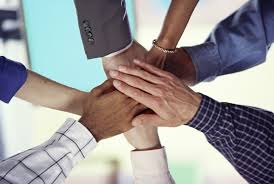 [Speaker Notes: It is a form of intercultural experience, between education/learning approaches and educational values, insofar as all societies have adopted systems for passing on accumulated knowledge.]
Barriers for Higher Education in Accessing Diverse Students
Individuals generally are wary of changes that challenge old assumptions and require new skills to succeed. 

Organizations are collections of individuals, and thus reflect individual concerns.


Special characteristics of higher education that heighten the normal obstacles to change are the unusual dual roles of tenure line faculty as both managers and producers of the core educational product and the multiple overlapping missions of learning, research, and social growth of students. 

The member-organization accreditation system naturally exhibits and supports the same obstacles to innovation and change as do its member organizations
Barriers for Students in Accessing Higher Education
Financial Difficulty
Lack of Social Support
Lack of Transportation/Distance
Lack of understanding of how to access education
May be afraid to seek assistance when questions arise (Hurd, 2000).
Educational Social Justice
What is social justice?  It involves our collective goal to protect the dignity of human beings while maintaining core pillars of equality and solidarity.

Educational social justice depends upon reducing the psychological and spatial distancing between the lowest and highest ranking members of any educational system.

Macro, Mezzo, Micro level inequality can occur, with each level putting the responsibility on the others.
The Challenges for Waubonsee’s District
What are the challenges in Waubonsee’s District?  In addition to the challenges reflected on a national level - 

Waubonsee’s district has a wide and varied district, and the challenges of each community that Waubonsee serves is unique. 

Waubonsee’s district has varied levels of educational achievement; in some areas, over 50% of residents have obtained a bachelor’s degree or higher, in other areas, as many as 49% of residents have a high school diploma or less.  

Waubonsee’s district has many first generation college students.
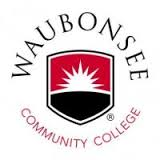 Waubonsee’s Dual Credit Program
One way that Waubonsee is working to resolve multiple barriers to completion is through the dual credit program: 

The goal of Waubonsee’s dual credit program is aligned with the six goals of the Illinois P-20 initiative:
Improving academic achievement
Increasing college access and success
Improving use of existing data and measurements
Requiring greater accountability
Promoting lifelong learning 
Easing the transition to college and reducing remediation
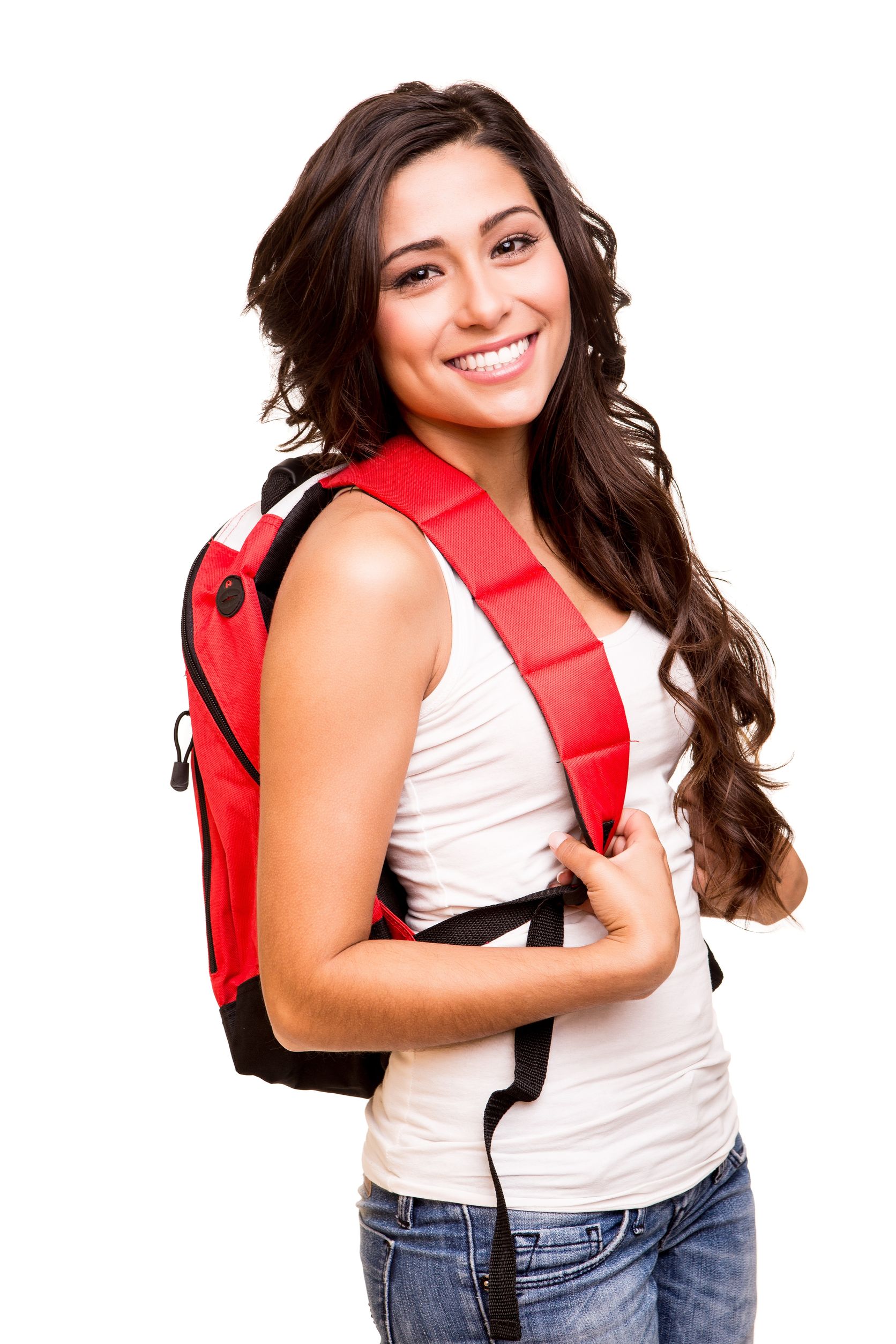 Why Dual Credit?
Dual credit allows Waubonsee to partner with high schools and career centers to offer specific and relevant programs crafted to meet their student population.

High school counselors are aware of their student’s specific strengths and struggles, and thus can refer college-ready students.

Dual credit allows successful students to be challenged at a college level and receive college and high school credit.

Dual credit familiarizes students to the college culture and provides them with early access.
Dual credit can look many different ways:
Waubonsee’s instructor teaching a dual credit class on the Waubonsee campus. 

Waubonsee’s instructor teaching a dual credit class at the partner high school’s campus.

A partner high school’s instructor teaching a dual credit class at the partner high school’s campus.  

Dual credit instructors teaching credit, college level courses must meet the same requirements as on-campus faculty.

Dual credit students meet the same academic criteria  as those enrolled in credit-bearing college classes, and must take appropriate placement testing.
ICCB Dual Credit Enhancement Grant
In 2014, the Illinois Community College Board offered a Dual Credit Enhancement Grant.  

The goal of this grant was to support the development, enhanced delivery and evaluation of local dual credit programs and to expand student access to higher education while maintaining high academic standards.

The grant was for $10,000.
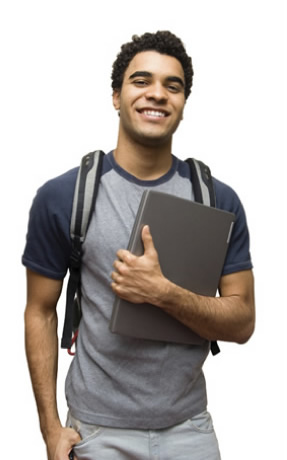 ICCB Dual Credit Enhancement Grant
Waubonsee’s grant proposal had three objectives:

Plan and implement new dual credit offerings in existing locations based upon student needs and founded upon local partnerships.

Plan and implement dual credit offerings in disciplines, locations, or high schools where dual credit has never been conducted in the applying district, based upon student needs and founded upon local partnerships.

Provide professional development to dual credit faculty and administrators.
LGI Grant Proposal
The goals of the grant were:

To build awareness of the Legal Interpreting program within the high schools. 
To build dual credit course offerings in high schools which had low or no dual credit offerings.
To provide pedagogical education to adjunct faculty who teach dual credit courses. 
To explore dual credit as an after school format, with multiple high schools participating.
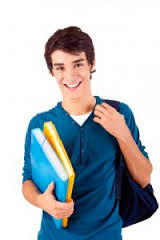 LGI Grant Proposal
Two Legal Interpreting class were offered to high school students from the area high schools.  
These classes provided free books and 6 credit hours to each student in a Monday-Thursday, 3:30-4:45pm after school format on the Waubonsee Community College campus. 
The class was set with a capacity of 15 students.  Students from Plano, Yorkville, West Aurora, East Aurora, Oswego, and Oswego East High Schools were invited to attend.
Additionally, funding was set aside for instructor education.
Recruitment of Students
Contact was made directly with the guidance counselors and with the Spanish teachers of local high schools.  The program was explained verbally, and a flier was given.  Additionally, the director of high school partnerships visited the high schools and one of the Spanish classes to market the program.

Counselors and teachers were asked to refer individuals that had sufficient native language skills, and who might benefit from the program.
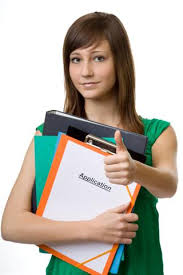 Instructor Qualifications
The instructor sought was an adjunct woman who was native to Cuba, and who was certified by the State of Illinois in Legal Interpreting.  

This adjunct had consistently received positive feedback regarding her student engagement skills and rapport building.
Student Demographics
Of the students who registered and completed a survey:


1 student was 14 years old
2 students were 15 years old
5 students were 16 years old
2 students were 17 years old
1 student was 18 years old
1 student was 19 years old

3 students were freshman
4 students were sophomores
3 students were juniors
2 students were seniors
 




The students were from three different area high schools. 

8 students were referred by their high school Spanish teacher. 
1 was referred by a friend
2 were referred by a speaker that came to their Spanish class. 
1 did not answer the question

All students were native Spanish speaking
All students were first generation students
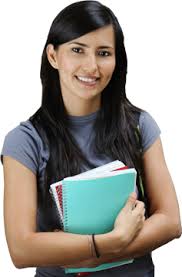 During the class
If higher education institutions and professions are to successfully attract and retain racially and ethnically diverse students and professionals, they must be able to meet the psychological, safety, sense of belonging, self-esteem, and self-actualization needs that these students and professionals bring with them to their campus and workplace (Donnell, Edwards, & Green, 2002).

This class occurred on the college campus, however, it was with all high school students.  The instructor made an effort to do the following things:
To note and adjust to the learning expectations of the students, i.e. opportunities to interact, collaborate, and contribute to the learning process
To note and adjust to the needs of high school students transitioning from high school to the college campus
To place responsibility of students upon each other to care and support each other in the learning process and in arriving to class
To take special care in explaining processes that might be foreign to high school students, i.e. how to behave and the higher expectations of a college class.
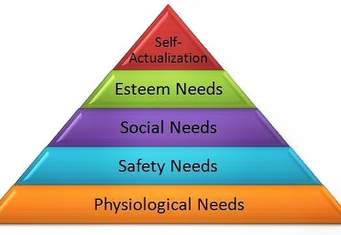 Adjusting the Educational Culture
We considered the broad opportunity of teaching not just Legal Interpreting, but also the experience of learning at a college level, and learning to manage the college experience, including registration and interacting at a professional level. 

The culture of the incoming students was recognized, and adaptations to the classroom expectations were made by the instructor in order to use the strengths of this generational and ethnic group.  

These students come from another educational environment which functions differently than the college philosophy.  In high school, the goal is to get the A.  In college, the goal is to build skills and connect concepts.  The instructor focused on helping the students transition to this philosophy. 

These students brought with them certain ideas of education and learning which they have built up from their personal experience of school or the ordinary social representations which usually describe and explain them.  Efforts were made to help them bridge the gap and identify gatekeepers who could help them with this access, based on their cultural expectations of help seeking.
Results of the program
Out of the 15 students who initially registered for the program:
1 withdrew before the class started
1 withdrew before the end of the class

All students that completed the class received an A, B, or C.

10 of the students surveyed stated that they wanted to take additional legal interpreting classes in the future.  

6 of the students signed up for summer Legal Interpreting courses

1 of the students signed up to complete the certificate coursework and required internship by the end of the summer of 2015.
Benefits of Dual Credit
Reduced college costs for families and the state.
Accelerated student progress toward degree completion.
Provides greater challenges to advanced students.
Students have increased access to a wider array of course options, college instructors, and facilities.
Students can get college credits in career fields while receiving educational support from their high schools in areas where they are weak.
Students ability to visualize themselves as “college material”.
Improved pathways for a “seamless” transition to college 

(Boswell, 2001; Andrews and Barnett, 2002.)
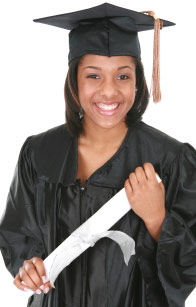 Benefits of Dual Credit
Dual credit offered through a collaboration with the local career centers, high school, and college helps students by: 
Students obtain meaningful credits more quickly in line with a career track, 
Students are connected to role models and mentors in the field, 
Students have access to superior resources of the high school, career center and college.
Students receive preparation to transfer into the college setting, knowing what they need to do to complete and become employed.
Questions?
CONTACT INFORMATION
Michelle Evans LCSW, CADC
Assistant Dean for Health Professions and Public Service
mevans@waubonsee.edu
630-466-7900 ext. 2993

www.waubonsee.edu
BIBLIOGRAPHY
Andrews, H., Barnett, E.A. (2002). Dual Credit/Enrollment in Illinois: A Status Report.  Office of Community College Research and Leadership.  Champaign, IL: University of Illinois at Urbana Champaign. http://occrl.Illinois.edu/sites/occrl.Illinois.edu/files/InBrief/Brief-summer-02.pdf

Boswell, K. (2001). Dual enrollment programs: Accessing the American dream. UPDATE on Research and Leadership, Office of Community College Research and Leadership, University of Illinois at Urbana Champaign, 13(1), 1-3. http://occrl.ed.uiuc.edu/Newsletter/2001/fall2001_1.asp.

National Center for Public Policy and Higher Education (2011, June). Affordability and transfer: Critical to increasing baccalaureate degree completion. Retrieved October 27, 2011, from http://www.highereducation.org/reports/pa_at/index.shtml

National Center for Higher Education Management Systems - Information Center for Higher Education Policymaking and Analysis (2009). Progress and completion: Graduation rates. Retrieved October 27, 2011, from http://www.higheredinfo.org/dbrowser/index.php?measure=19

College Board Advocacy and Policy Center (2011). The college completion agenda 2010 progress report executive summary. Retrieved October 27, 2011, from http://completionagenda.collegeboard.org/sites/default/files/reports_pdf/Progress_Executive_Summary.pdf

College Board Advocacy and Policy Center (2011). The college completion agenda 2011 progress report. Latino edition. Retrieved October 27, 2011, from http://completionagenda.collegeboard.org/sites/default/files/latino_pdf/progress_report_latino_2011.pdf
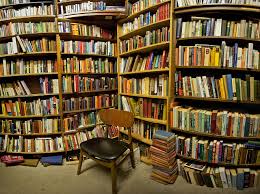